Measures of Variability
Objective:
Students should know what a variance and standard deviation are and for what type of data they typically used.
[Speaker Notes: The learning objective for this module is that students should know what variance and standard deviation are, and for what type of data they are typically used.]
Measures of Variability
Single values that summarize the degree of variability in a set of quantitative data
Most common are:
variance
standard deviation
(The standard deviation is the square root of the variance)
[Speaker Notes: Measures of variability, also called measures of dispersion, are single values that summarize the degree of variability in a set of quantitative data.  The most common measures of variability are variance and standard deviation, or the square root of the variance.  The variance and standard deviation are appropriate measures only for interval and ratio level data.]
variance
Variance is often used as a measure of risk in finance. It is a statistical concept whose purpose is to measure the dispersion of observation around the mean or the average value.
The concept of variance
Range only depends on the highest and the lowest value in the sample, and not how observations are distributed. • This bring us to variance. 
 Variance is a measure, very much like arithmetic mean which takes every observation into account. It gives equal weight to all observations and measures the dispersion around the central tendency.
STANDARD DEVIATION
is a special form of average deviation from the mean.
is the positive square root of the arithmetic mean of the squared deviations from the mean of the distribution.
STANDARD DEVIATION
is considered as the most reliable measure of variability.
 is affected by the individual values or items in the distribution.
Standard Deviation
The standard deviation has important uses for continuous data, particularly when the frequency distribution follows a 
normal (also called Gaussian, or bell-shaped) distribution
The normal distribution is the most important probability distribution in statistics
[Speaker Notes: Understanding the standard deviation is essential because is has important uses for continuous data, particularly when the frequency distribution follows a normal, also called Gaussian, or bell-shaped distribution.  The normal distribution is the most important probability distribution in statistics and is introduced in a subsequent module.]
Notation
Variance and standard deviation are calculated slightly differently depending on whether the data represent an entire population or a sample from the population.
	Symbols used for populations and samples:
[Speaker Notes: Variance and standard deviation are calculated slightly differently depending on whether the data represent an entire population or a sample from the population.  Data from populations and samples use different notation, and this notation is consistent in further statistical analyses.  Population size is denoted by a capital N whereas sample size is denoted by a lower-case n.  Measures of central tendency and variability for a population are noted using Greek letters – a population mean is mu, a population variance is small sigma squared, and a population standard deviation is just denoted by a small sigma.  For observations derived from a sample, mean is denoted as x-bar, variance is noted as lower-case s squared, and standard deviation is denoted with just a lower case s, or with the initials SD.]
Calculating Variance and Standard Deviation
Formula for population variance (2) and standard deviation ()
Formula for sample variance (s2) and standard deviation (s, sd)
[Speaker Notes: The formula for calculating population variance is:  the sum of each of the unique observations minus the population mean squared, divided by the population size.  Once you have calculated the population variance, the population standard deviation is simply the square root of that number.  The formula for the sample variance is similar in that you sum each of the unique observations minus the sample mean squared, except you divide by the sample size minus one.  The sample standard deviation is simply the square root of the sample variance.

You will not be asked to calculate variances or standard deviations for the competency quiz, but you do need to understand how the measures are derived and conceptually what the concepts mean.]
How to Calculate the Standard Deviation for Ungrouped Data
1. Find the Mean.
2. Calculate the difference between each score and the mean.
3. Square the difference between each score and the mean.
4. Add up all the squares of the difference between each score and the mean.
5. Divide the obtained sum by n 
6. Extract the positive square root of the obtained quotient.
How to Calculate the Standard Deviation for Grouped Data
1. Calculate the mean.
2. Get the deviations by finding the difference of each midpoint from the mean.
3. Square the deviations and find its summation.
4. Substitute in the formula.
Example of determining a sample standard deviation:
2
[Speaker Notes: This example demonstrates the steps in calculating a sample standard deviation.  First, determine the mean of a set of data.  Second, calculate the difference between each data point and the mean.  Third, square each of the differences, then sum the squared differences of all data points.  Fourth, calculate the square root of the sum of the squared differences divided by sample size minus 1.  The resulting number is the sample standard deviation.]
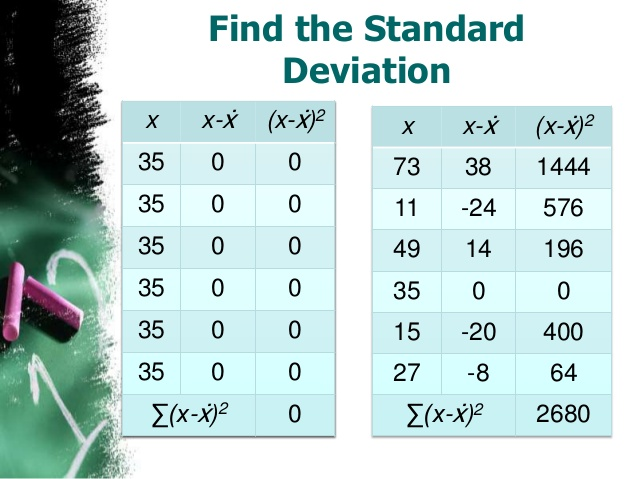 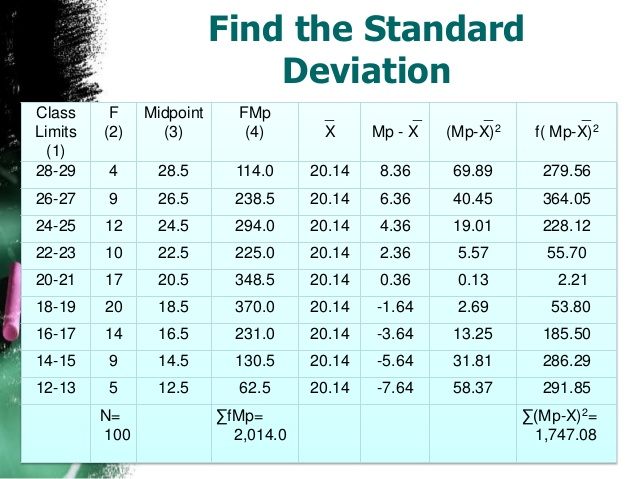 Characteristics of the Standard Deviation
The standard deviation is affected by the value of every observation.
 The process of squaring the deviations before adding avoids the algebraic fallacy of disregarding the signs.
 It has a definite mathematical meaning and is perfectly adapted to algebraic treatment.
 It is, in general, less affected by fluctuations of sampling than the other measures of dispersion.
Characteristics of the Standard Deviation
The standard deviation is the unit customarily used in defining areas under the normal curve of error. It has, thus, great practical utility in sampling and statistical inference.